PHY 712 Electrodynamics
10-10:50 AM  MWF  Online

Discussion for Lecture 33:
Special Topics in Electrodynamics:
Cherenkov radiation 
References:  Jackson Chapter 13.4
			Zangwill Chapter 23.7
			Smith      Chapter 6.4
04/21/2021
PHY 712  Spring 2021 -- Lecture 33
1
[Speaker Notes: In this lecture we will consider the phenomenon of Cherenkov radiation.   The discussion follows the treatment of Zangwill and Smith.]
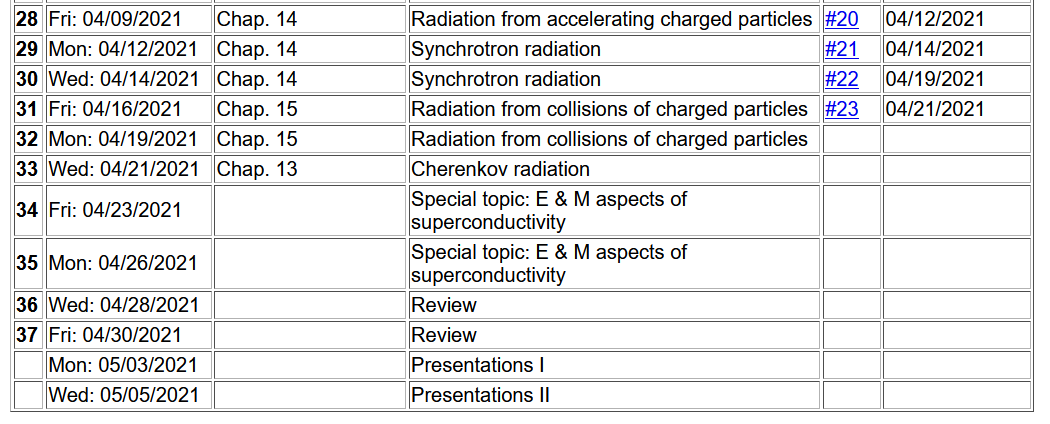 04/21/2021
PHY 712  Spring 2021 -- Lecture 33
2
[Speaker Notes: Reminder of the schedule.    No new homework is assigned;  leaving time for your work on your projects.]
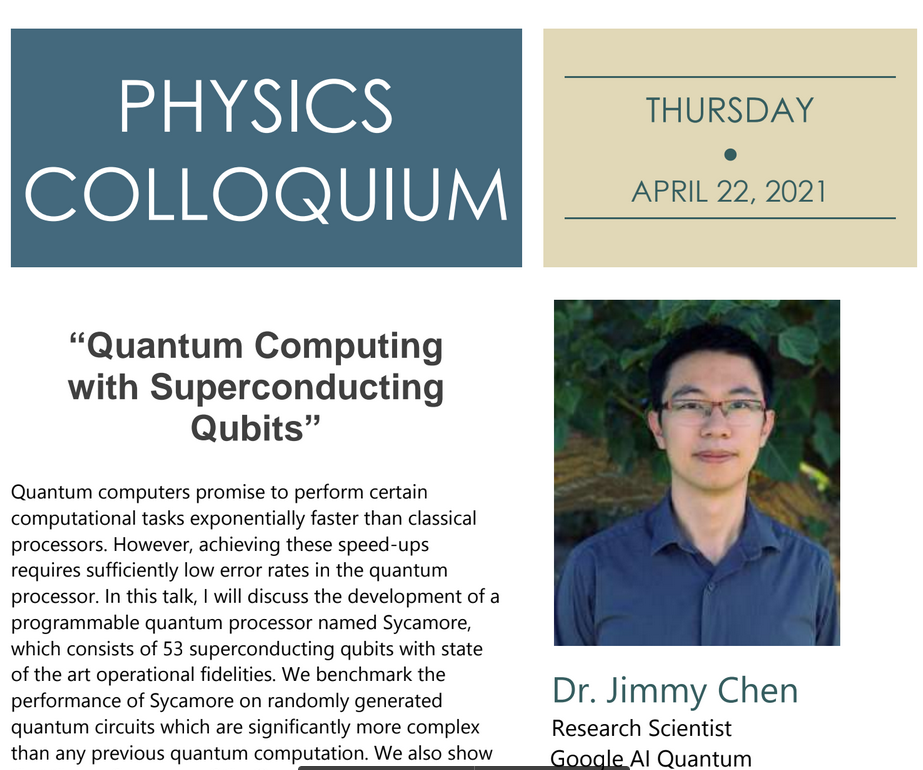 4 PM
04/21/2021
PHY 712  Spring 2021 -- Lecture 33
3
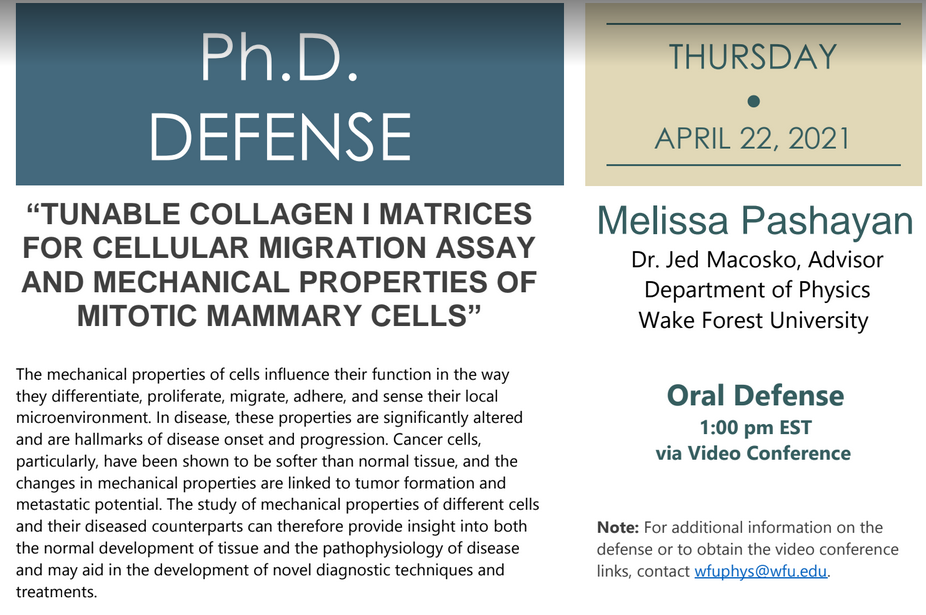 04/21/2021
PHY 712  Spring 2021 -- Lecture 33
4
Your questions –
From Gao -- What will happen if the material has a negative refractive index?

Comment – This is a very interesting question that has been topic of recent research, usually associated with radar and the notion of “cloaking”.     The equations are even more complicated….
04/21/2021
PHY 712  Spring 2021 -- Lecture 33
5
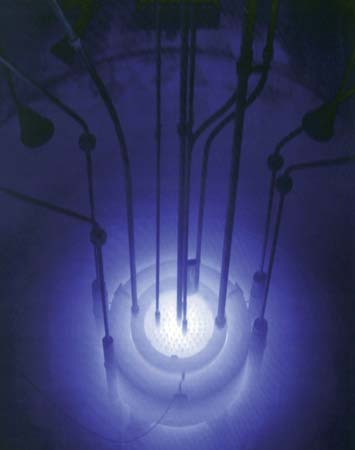 Cherenkov radiation
Cherenkov radiation emitted by the core of the Reed Research Reactor located at Reed College in Portland, Oregon, U.S.
Cherenkov radiation. Photograph. Encyclopædia Britannica Online. Web. 12 Apr. 2013. http://www.britannica.com/EBchecked/media/174732
04/21/2021
PHY 712  Spring 2021 -- Lecture 33
6
[Speaker Notes: This is a view of Cherenkov radiation with its typical blue glow.]
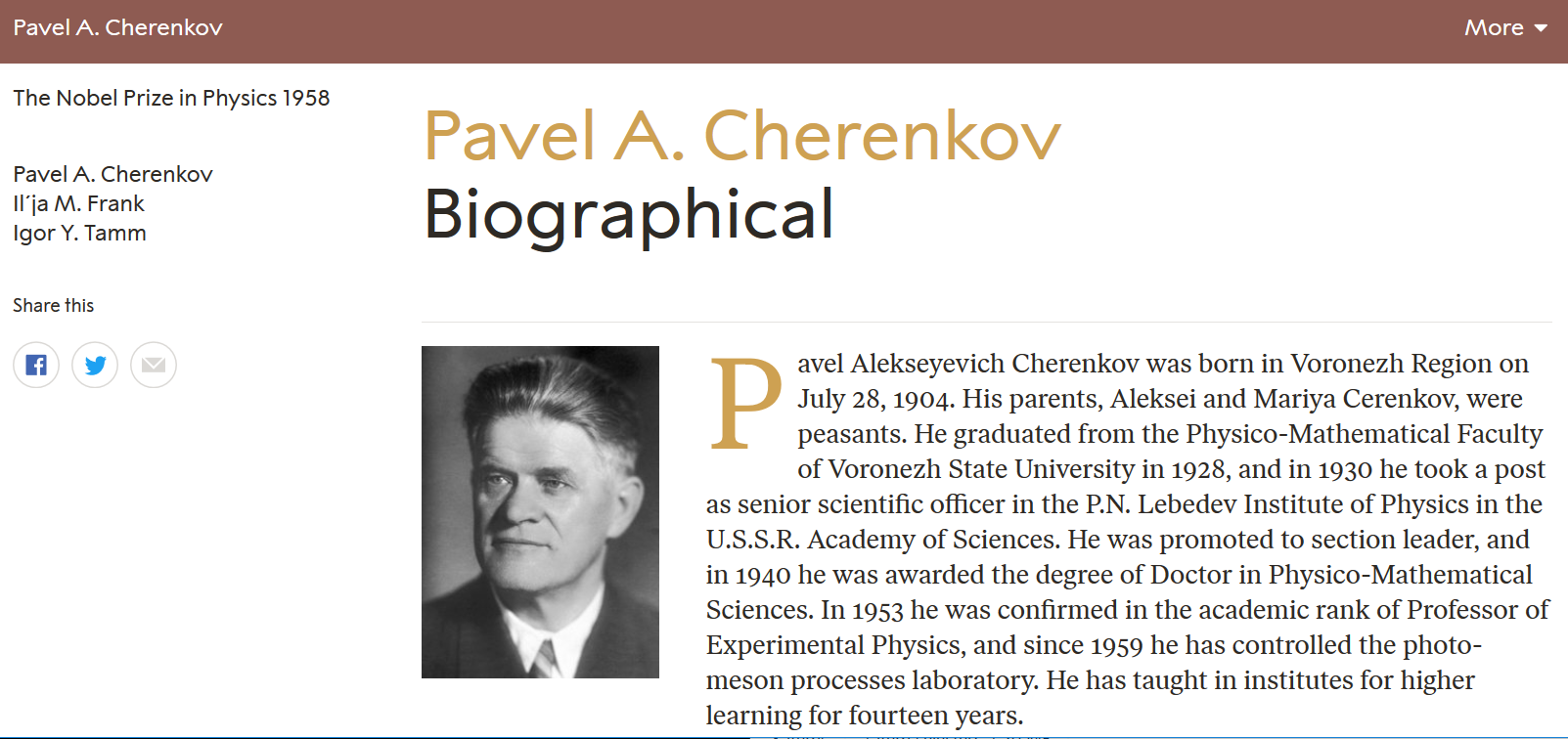 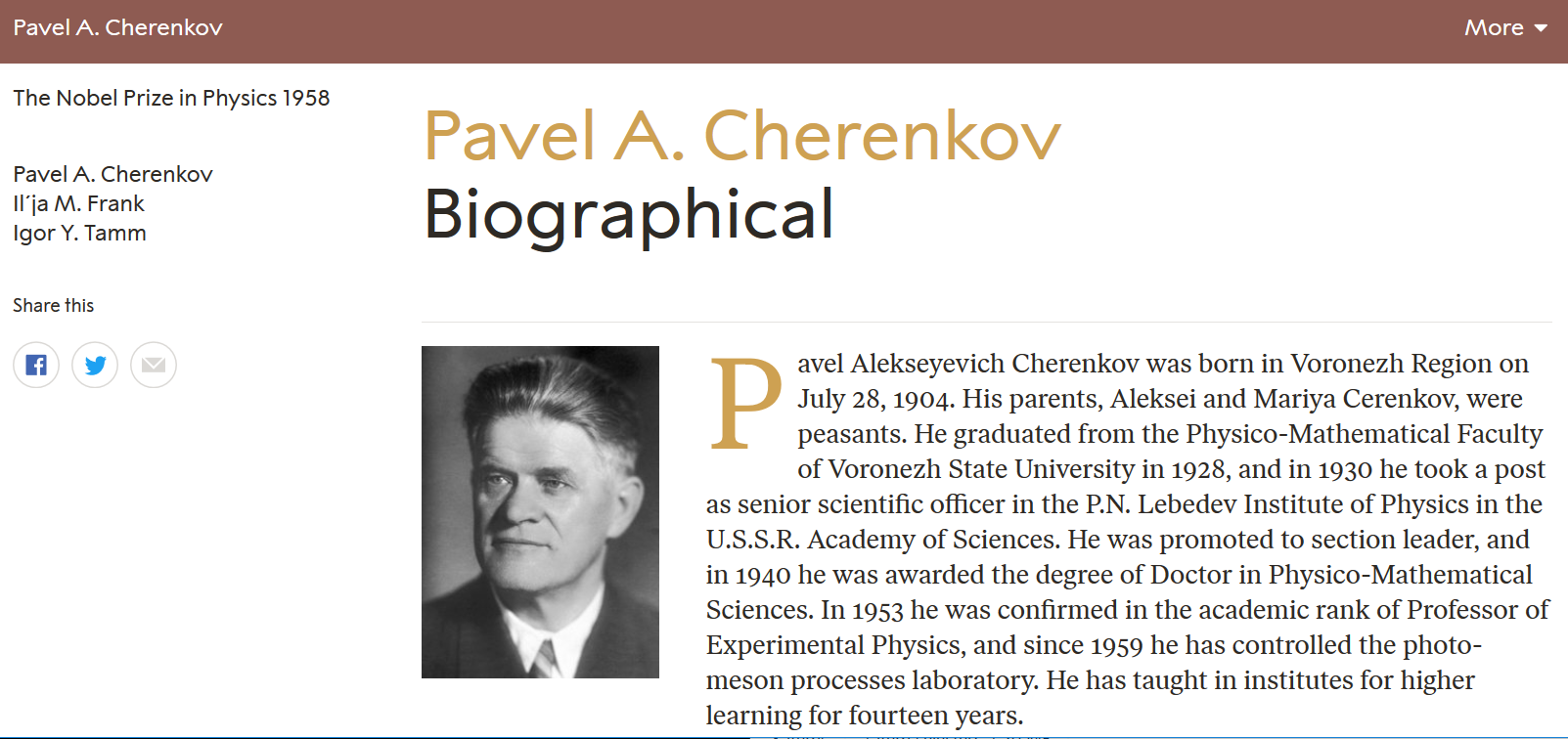 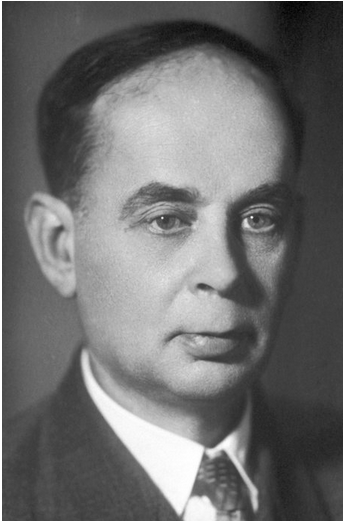 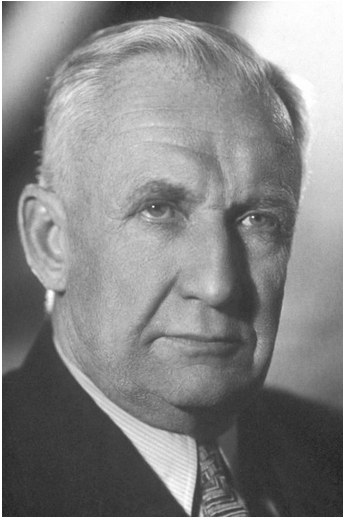 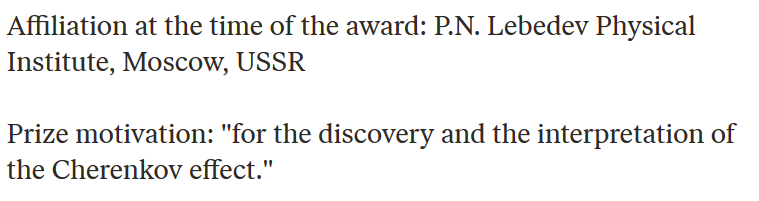 https://www.nobelprize.org/prizes/physics/1958/ceremony-speech/
04/21/2021
PHY 712  Spring 2021 -- Lecture 33
7
[Speaker Notes: A Nobel prize was awarded for the discovery and explanation of this phenomenon.]
References for notes:   Glenn S. Smith, An Introduction to Electromagnetic Radiation (Cambridge UP, 1997), Andrew Zangwill, Modern Electrodynamics (Cambridge UP, 2013)

Cherenkov radiation     
          Discovered ~1930; bluish light emitted by energetic charged particles traveling within dielectric materials
Note that some treatments give the critical angle as qc-p/2.
qc
q
04/21/2021
PHY 712  Spring 2021 -- Lecture 33
8
[Speaker Notes: A diagram describing the phenomenon.]
From: http://large.stanford.edu/courses/2014/ph241/alaeian2/
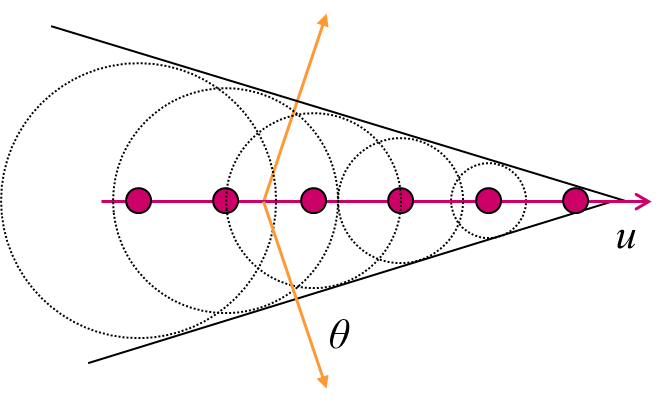 Electric field direction
Particle velocity
04/21/2021
PHY 712  Spring 2021 -- Lecture 33
9
[Speaker Notes: Snapshots of the particle as it moves through the medium  and of the wave fronts generated.]
Here the values of  m and e depend on the material and on frequency.
Rq(t)
q
04/21/2021
PHY 712  Spring 2021 -- Lecture 33
10
[Speaker Notes: Analysis of the scalar and vector potentials in the dielectric medium due to the particle of charge q.]
Liénard-Wiechert potential solutions:
04/21/2021
PHY 712  Spring 2021 -- Lecture 33
11
[Speaker Notes: Find the Lienard Wiechert solutions within the medium.    Here, the major difference from previous solutions is that the wave speed cn depends on the refractive index of the medium.]
Which of these particles could produce   Cherenkov radiation?
A neutron with speed c?
An electron with speed 0.6c?
A proton with speed 0.6c?
An electron with speed 0.8c?
An alpha particle with speed 0.8c?
None of these?
04/21/2021
PHY 712  Spring 2021 -- Lecture 33
12
Further comment –

As discussed particularly in Chap. 13 of Jackson,   a particle moving within a medium is likely to be slowed down so that the Cherenkov effect will only happen while  bn>1.
04/21/2021
PHY 712  Spring 2021 -- Lecture 33
13
r
R(t)
R(tr)
vtr
vt
04/21/2021
PHY 712  Spring 2021 -- Lecture 33
14
[Speaker Notes: For the vacuum case  v<c, but not it is possible for v>cn.   Here we can solve the quadratic equation for the variables of the problem.  The physical solution must be positive.]
For bn>1, how can the equality be satisfied?
No problem
It cannot be satisfied.
It can only be satisfied for special conditions
04/21/2021
PHY 712  Spring 2021 -- Lecture 33
15
r
Original diagram:
R(t)
R(tr)
vtr
vt
What is the significance of changing the diagram?
r
New diagram:
R(tr)
R(t)
vtr
vt
04/21/2021
PHY 712  Spring 2021 -- Lecture 33
16
[Speaker Notes: For the vacuum case  v<c, but not it is possible for v>cn.   Here we can solve the quadratic equation for the variables of the problem.  The physical solution must be positive.]
r
R(t)
R(tr)
q(t)
vtr
vt
04/21/2021
PHY 712  Spring 2021 -- Lecture 33
17
[Speaker Notes: Continuing the analysis for the variables needed to determine the scalar and vector potentials.]
Recall the Liénard-Wiechert potential solutions:
04/21/2021
PHY 712  Spring 2021 -- Lecture 33
18
[Speaker Notes: Find the Lienard Wiechert solutions within the medium.    Here, the major difference from previous solutions is that the wave speed cn depends on the refractive index of the medium.]
Liénard-Wiechert potentials for two
     solutions:
r
R(t)
R(tr)
q(t)
vtr
vt
04/21/2021
PHY 712  Spring 2021 -- Lecture 33
19
[Speaker Notes: In order for the analysis to be consistent,   cos(theta)<0 and sin(theta)<1/beta.]
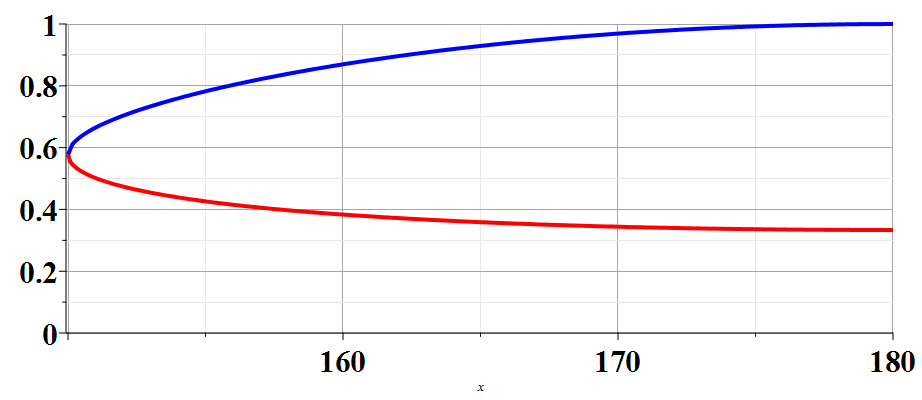 R(tr)/R(t)
bn=2
150
q
04/21/2021
PHY 712  Spring 2021 -- Lecture 33
20
[Speaker Notes: Plot showing two solutions as a function of theta for a particular beta.]
Physical fields for bn > 1   -- two retarded solutions contribute
r
R(t)
q(t)
R(tr)
vtr
vt
04/21/2021
PHY 712  Spring 2021 -- Lecture 33
21
[Speaker Notes: Here we use the Heaviside step function to ensure that the angle theta is in the correct range.]
Physical fields for bn > 1
04/21/2021
PHY 712  Spring 2021 -- Lecture 33
22
[Speaker Notes: Summary of results for potentials and the corresponding electric and magnetic fields.]
Intermediate steps:
r
R(t+Dt)
R(t)
q(t)
q(t+Dt)
vt
vDt
04/21/2021
PHY 712  Spring 2021 -- Lecture 33
23
[Speaker Notes: Some details for finding the fields.]
Power radiated:
04/21/2021
PHY 712  Spring 2021 -- Lecture 33
24
r
R(t+Dt)
R(t)
q(t)
q(t+Dt)
vt
vDt
04/21/2021
PHY 712  Spring 2021 -- Lecture 33
25
04/21/2021
PHY 712  Spring 2021 -- Lecture 33
26
When the dust clears --
From this expression, how would you explain that Cherenkov radiation is typically observed as a blue glow?
It is still a mystery.
It is obvious from the result.
04/21/2021
PHY 712  Spring 2021 -- Lecture 33
27